64-СЛОЈНА КОМПЈУТЕРИЗИРАНА ТОМОГРАФIJA  НА КОРОНАРНИ КРВНИ САДОВИ - KT КОРОНАРОГРАФИЈА
Радиолошки Технолог Маноилов Михајло
Специјална болница по хируршки болести 
“Филип Втори” - Скопје, Македонија
АПРИЛ, 2010
Cardiosurgery - Skopje
64 -КТ КОРОНАРОГРАФИЈА
Современа неинвазивна дијагностичка метода за волуметриски приказ на коронарните крвни садови
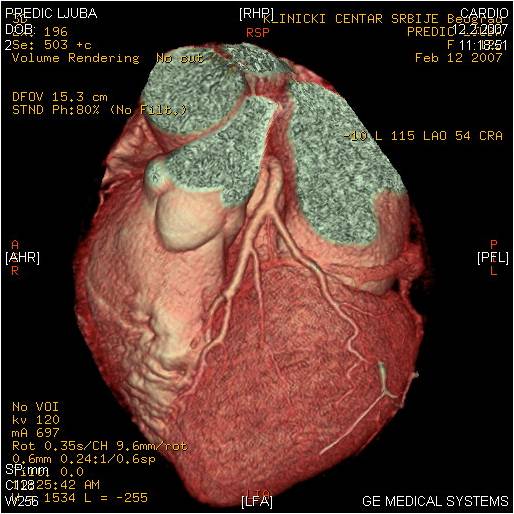 Современа, неинвазивна метода за  волуметриски приказ на коронарните крвните садови
СПИРАЛЕН (64) МСКТ СКЕНЕР
Голема брзина на скенирање
Tенки пресеци-0,625 мм
Квалитетна  визуелизација во сите рамнини (сагитална, 
    трансверзална, коронарна)  
ЕКГ следење
Софтверски пакети за постпроцесирање и  3Д реконструкции
ИНДИКАЦИИ
Скрининг нa пациенти со атипична градна болка
Асимптоматски пациенти со висок кардиоваскуларен ризик
Неспецифичен наод на тестот на оптеретување
Контроли на бајпаси,стентови
Вродени коронарни аномалии
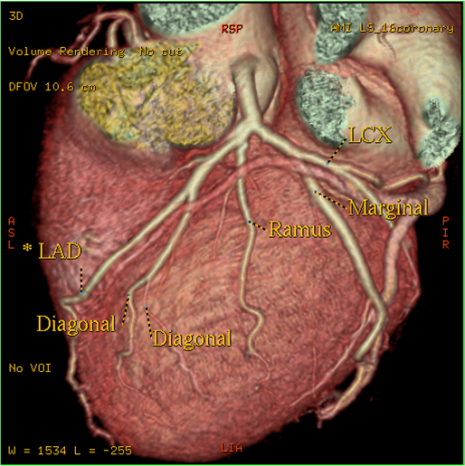 ПРИПРЕМА НА ПАЦИЕНТОТ
Анамнеза
Лабараторија
Пласирање на И.В. канила
Срцева фреквенција од 65-70 во мин
Премедикација со бета блокатори 
И.в. апликација на контрастно средство со автоматски инјектор
Задршка на воздух 8 секунди
ТЕХНИКА НА ПРЕГЛЕД
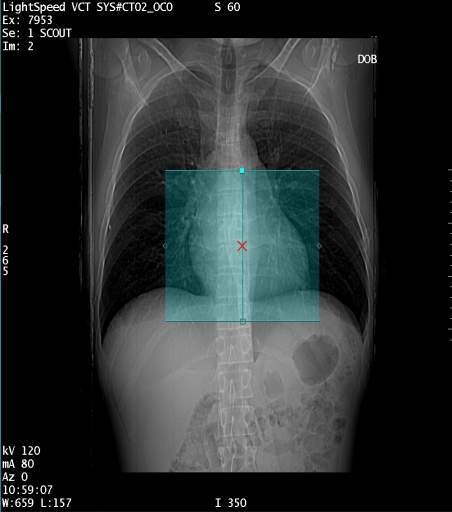 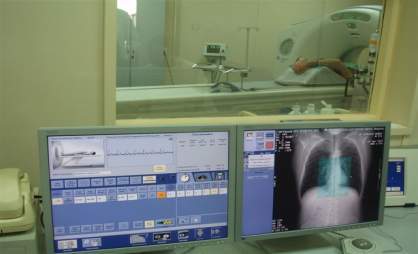 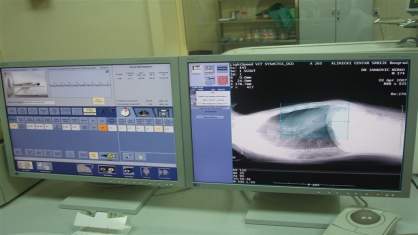 Приказ на коронарни артерии десно
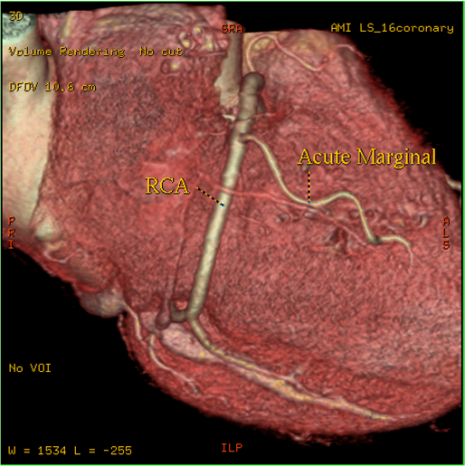 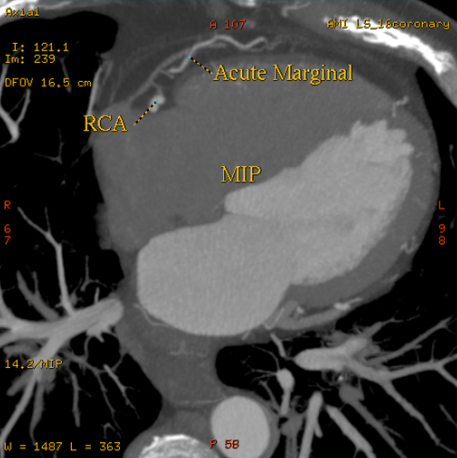 Приказ на коронарни артерии лево
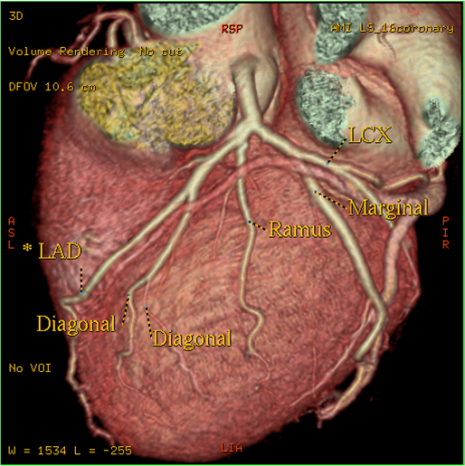 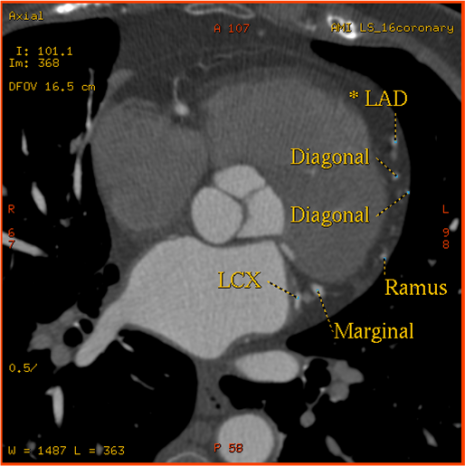 Коронарни артерии-3Д проекција
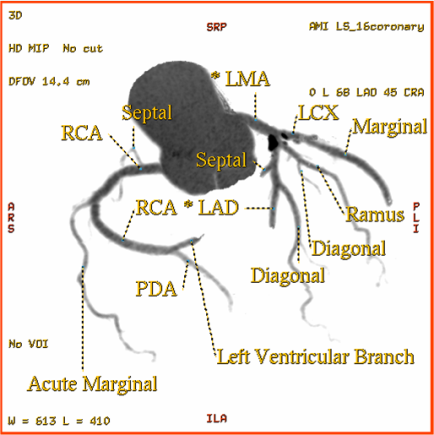 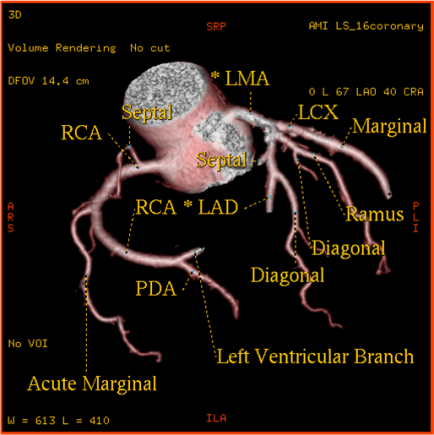 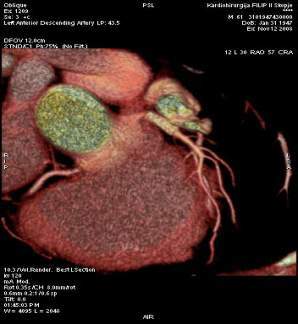 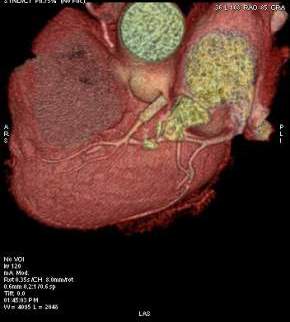 Одличен приказ на сите структури на срцевиот мускул, останатите крвни садови како и приказ на стентови доколку се пласирани.
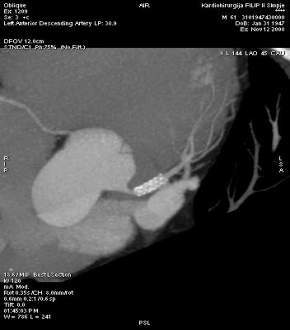 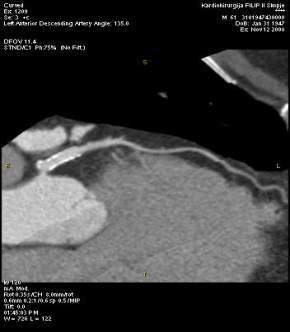 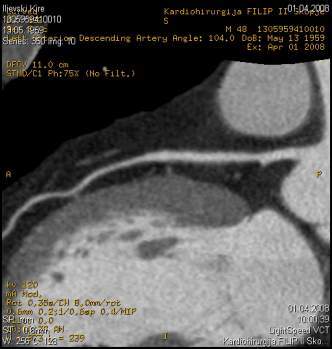 CPR curved planar reformation
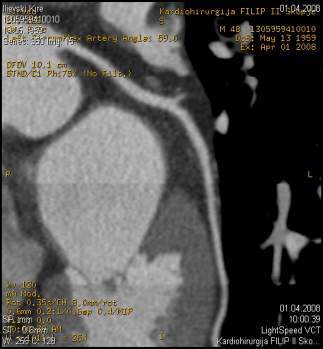 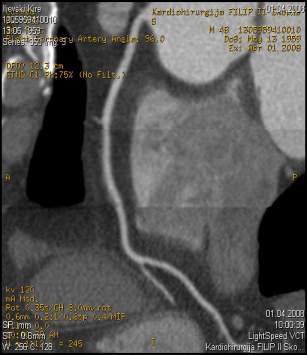 Стент RCA-пред и после интервенција
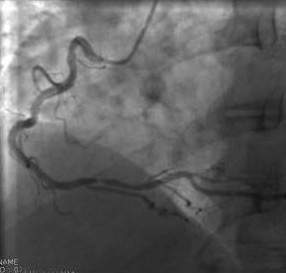 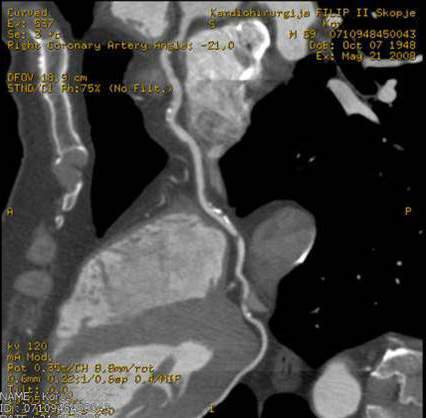 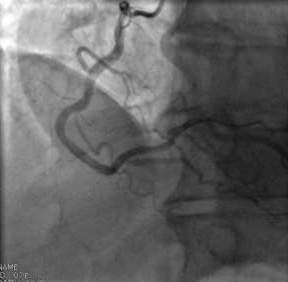 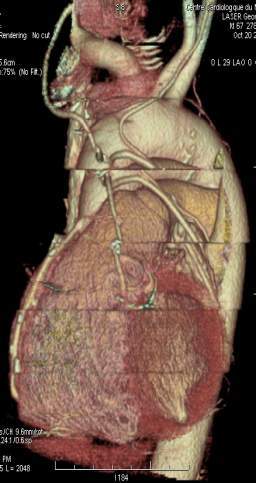 64 - КТ Коронарографија
Ограничувања:
Поголема срцева фреквенција од 65-70 во мин
Несоработка со пациентот
Изразени калцификации на коронарните артерии
Гојазни пациенти
Внимателно:
тешки облици на дијабетес мелитус
бубрежна инсуфициенција 
хипертиреоза
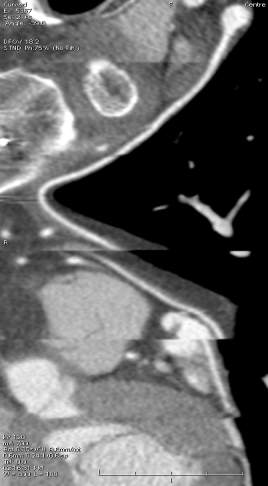 64 КТ КОРОНАРОГРАФИЈА
Несакани реакции: 
     
Екстравазација на контраст под кожа
Алергии на јодни препарати
Контраиндикации: 

Релативни: 
Преосетливост на контрастното средство (потребна премедикација)
Аритмии
Calcium Scoring Index
Нативна серија за квалитативно и квантитативно идентифицирање на калциум во коронарни артерии
Agaston score: претставува количина на детектираниот калциум во коронарните артерии
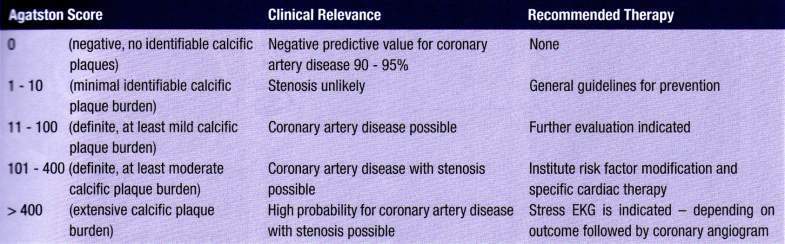 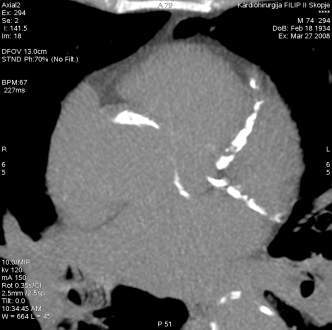 Ca score приказ-
Нумерички се изразува количината на калциумови наслаги на коронарните крвни садови.
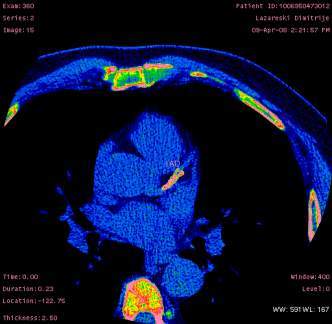 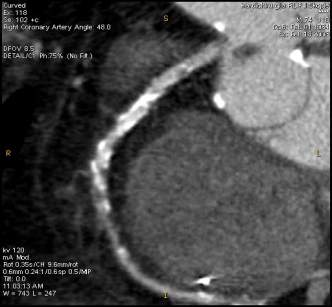 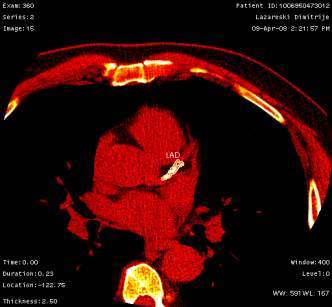 Заклучок
Предност во однос на конвенционалната коронарографија

Неинвазивен метод со голема дијагностичка прецизност
Конфорен преглед кој трае кратко
Многу информации за снимeната регија: 
зид и лумен на крвен сад, однос со околни структури,
анализа на сите органи во снимената регија

Недостатоци во однос на конвенционалната коронарографија 

Послаба визуелизација на протокот на  колатералната циркулација
Долготраен постпроцесинг на податоци
Нова метода побарува долготрајна соодветна едукација
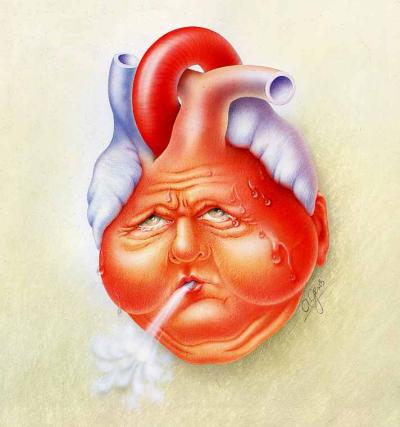 ПРАШАЊА  ? ?